10MeV近傍の2H(p,pp)n反応におけるQFS断面積異常探索
江口 祐一郎A, 相良 建至A, 黒板 翔A, 八嶋 恵介A, 下田 広己A, 
末田 雄大A, 宍戸 拓郎A, 矢部 達也A, 石川 壮一B

九大院理A　法政大B
動機（Star anomaly）
九大グループでは、Off-plane Star anomalyのα依存性の系統的測定を行っている。（八嶋の講演）
今回、E= 13 MeV/Aのα前方での不一致に注目した。
α前方ではQFSの効果が顕著に表れる。
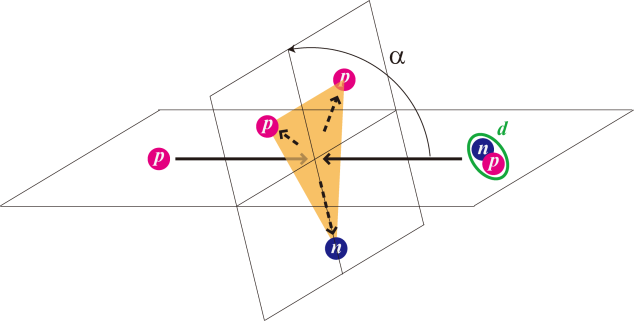 A. Deltuva氏の理論計算との比較
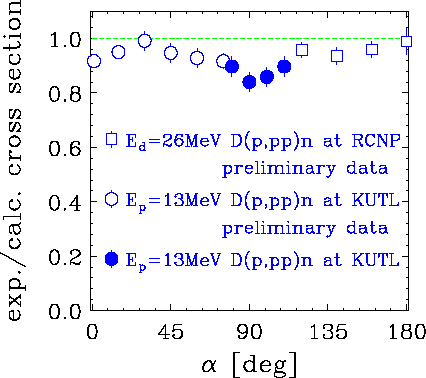 Quasi-free Scattering (QFS)
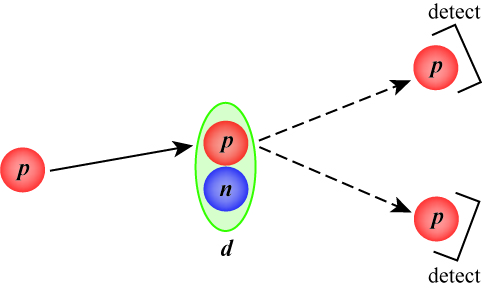 ～QFS
QFS断面積にも異常があるのではないか!?
2
Christmas Eve ✰2008
少数粒子系物理の現状と今後の展望
動機（nn-QFS anomaly）
Bonn 大学（2002）
En= 26 MeV
CIAE（2007）
En= 25 MeV
θ1= θ2= 42 deg
θ1= θ2= 42.2 deg
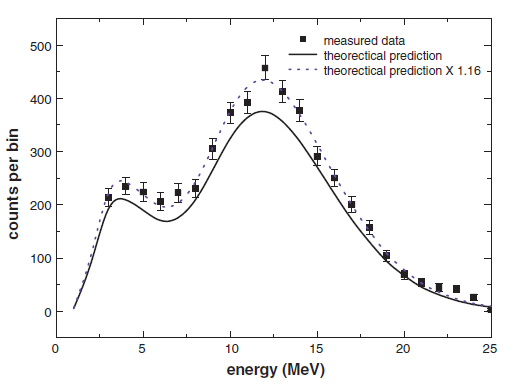 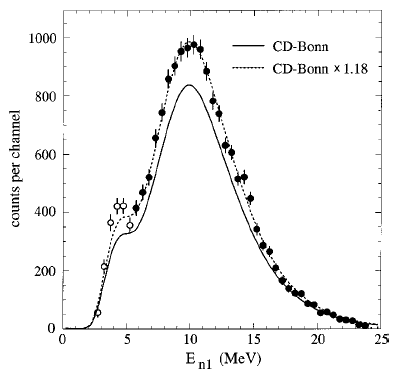 ～18%
～16%
A. Siepe et al., Phys. Rev. C 65, 034010 (2002)
X. C. Ruan et al., Phys. Rev. C 75, 057001 (2007)
pp-QFS にも nn-QFS と同程度の不一致が存在するのか!?
3
Christmas Eve ✰2008
少数粒子系物理の現状と今後の展望
本測定の運動学的条件
p + d → p1 + p2 + n
Ep= 9.5 MeV
Ep= 13 MeV
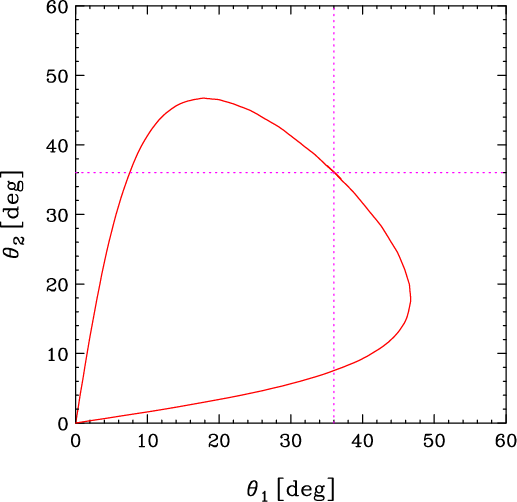 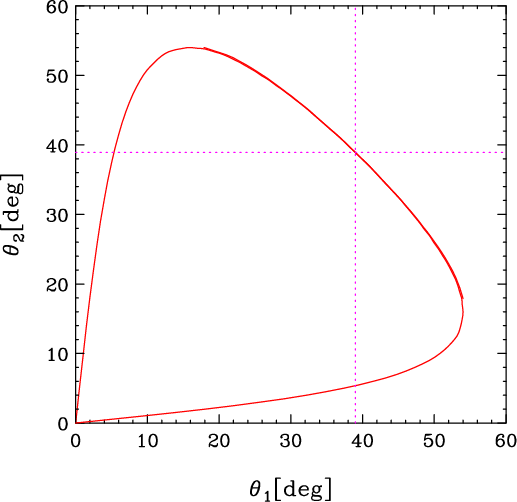 α=0
QFS条件
QFS条件
θ1 = θ2
θ1 = θ2
Φ１２はすべての測定点で180（deg）である
4
Christmas Eve ✰2008
少数粒子系物理の現状と今後の展望
pp-QFS 実験（セットアップ）
ビーム： Ep= 9.5, 13 MeV（～250 nA） @九大タンデム
ターゲット： CD2膜（厚さ： 0.3, 0.5 mg/cm2）
検出器: Si-SSD（立体角: ～0.4 msr）

観測量: 微分断面積

pp-QFSの微分断面積の絶対値は、
　　分解反応の収量とモニターにおける
　　pd 弾性散乱の収量を比較することで
　　決定する。
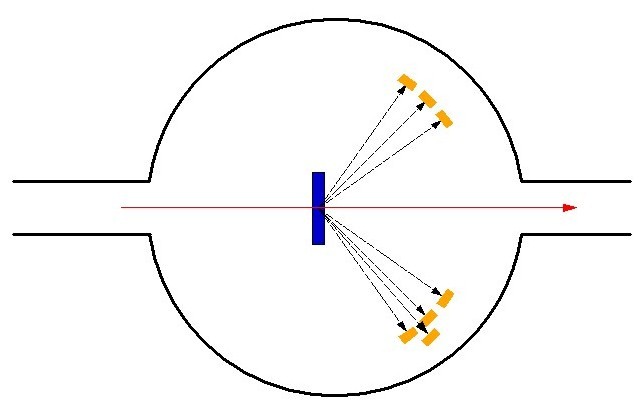 Si-SSD
p-beam
F.C.
CD2膜
M
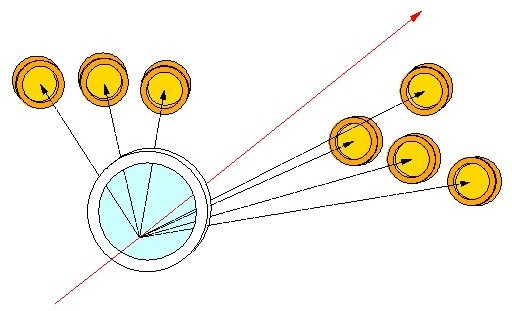 モニター
K. Sagara et al., Phys. Rev. C 50, 576 (1994)
CD2膜（回転標的）
5
Christmas Eve ✰2008
少数粒子系物理の現状と今後の展望
データ解析
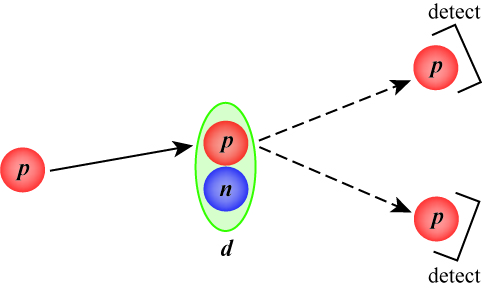 pd分解反応から生じる2つの陽子を検出した。
検出した陽子のエネルギー E1, E2と
　　飛行時間（TOF） T1, T2を測定
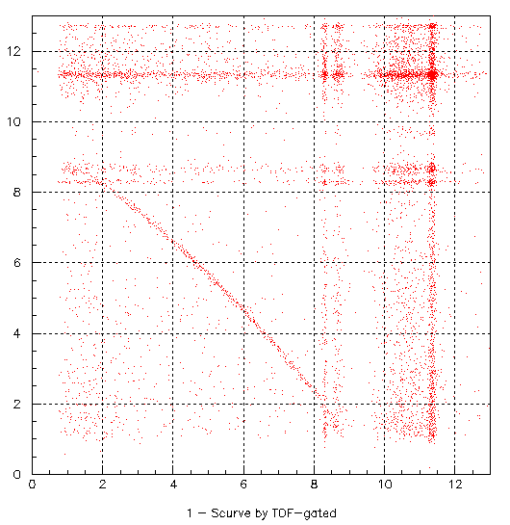 E2
TOF gate
raw data
TOFスペクトル
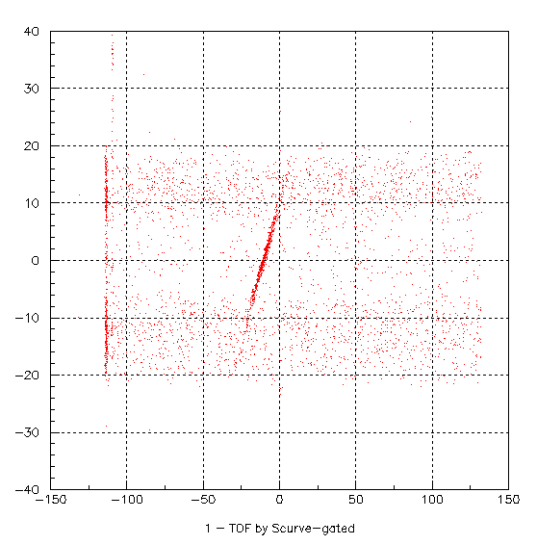 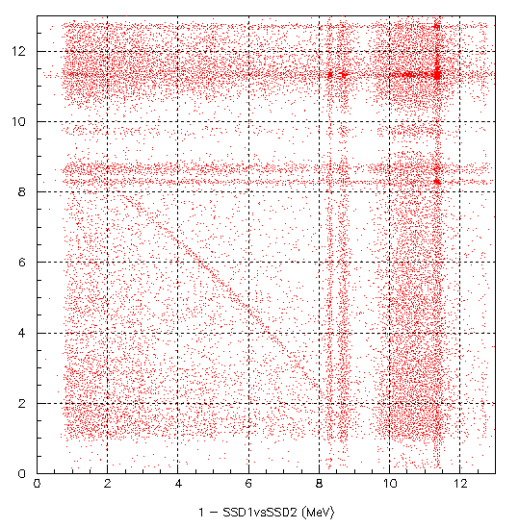 E1
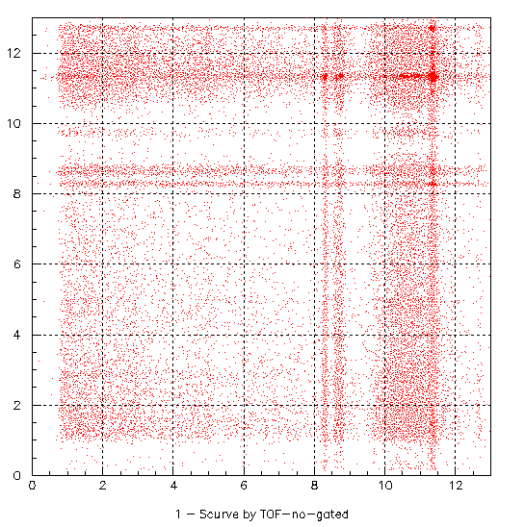 T(E2)-T(E1)
E2
E2
E1
T2-T1
background 
TOF gate
E1
6
Christmas Eve ✰2008
少数粒子系物理の現状と今後の展望
結果（Ep= 9.5 MeV）
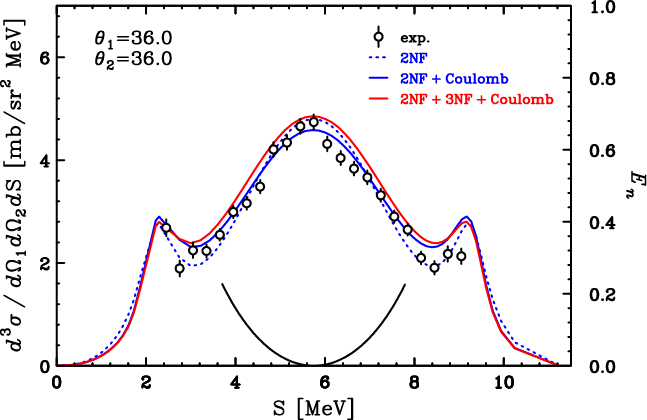 preliminary
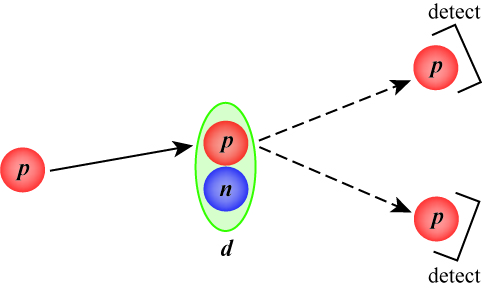 理論計算は石川氏（法政大）によるもの
7
Christmas Eve ✰2008
少数粒子系物理の現状と今後の展望
結果（Ep= 9.5 MeV）
①
②
③
QFS
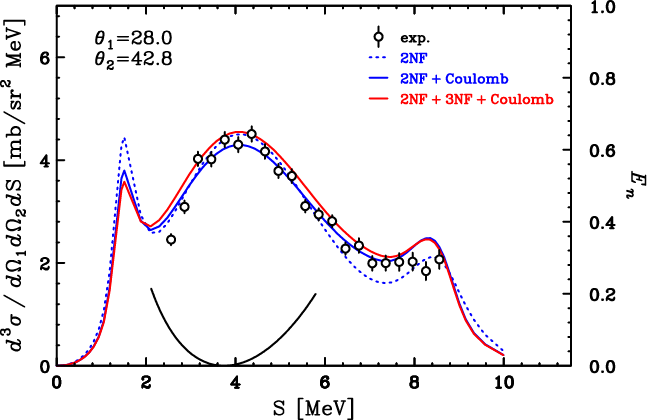 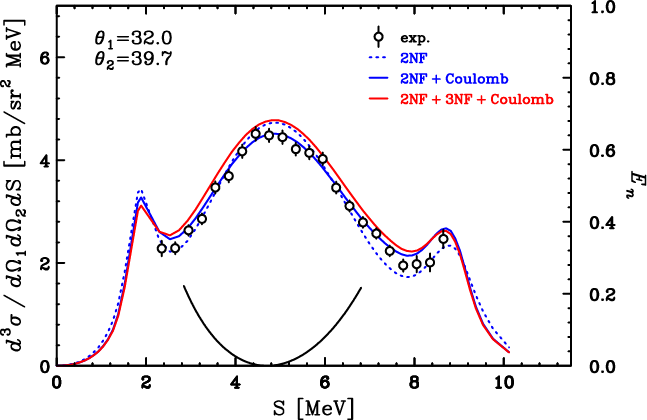 ①
②
preliminary
preliminary
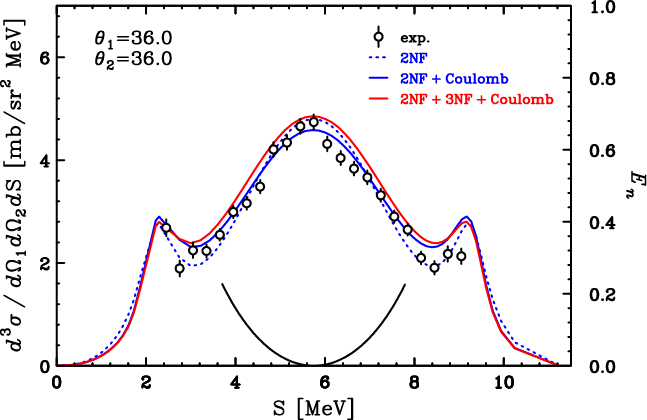 ③
preliminary
8
Christmas Eve ✰2008
少数粒子系物理の現状と今後の展望
結果（Ep= 9.5 MeV）
θ1 = θ2
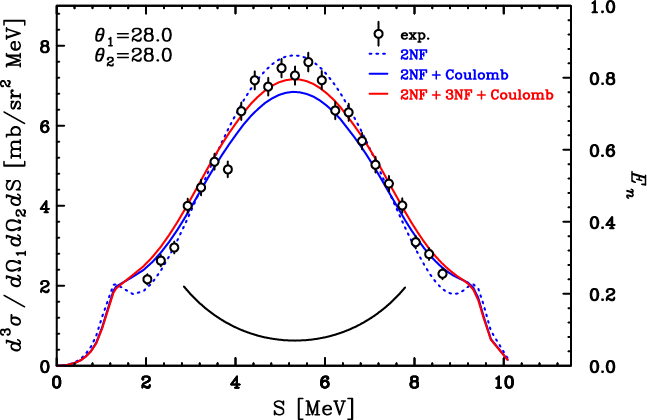 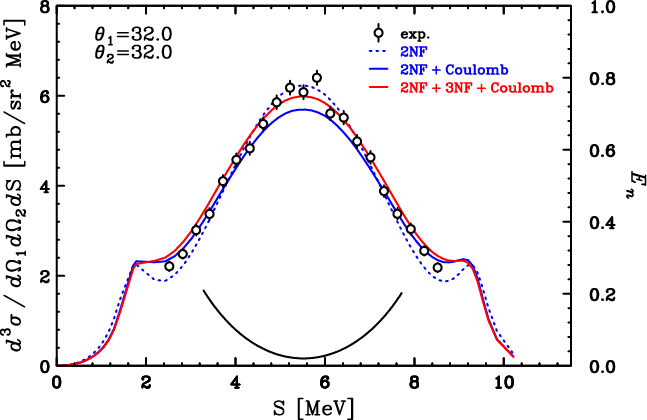 preliminary
preliminary
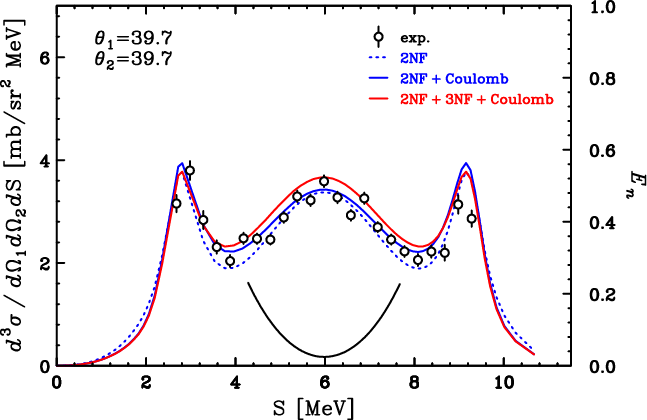 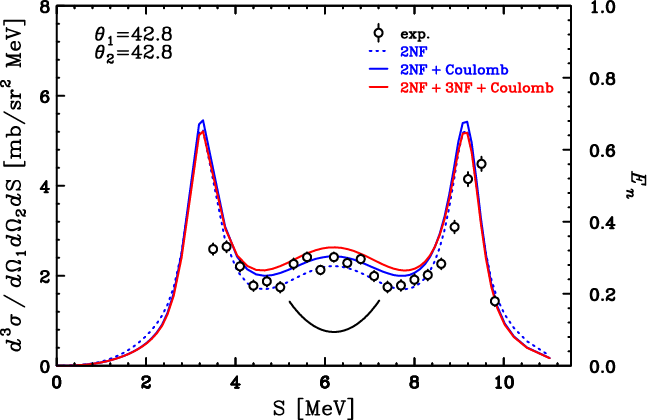 preliminary
preliminary
9
Christmas Eve ✰2008
少数粒子系物理の現状と今後の展望
④
結果（Ep= 13 MeV）
⑤
QFS
θ1 = θ2
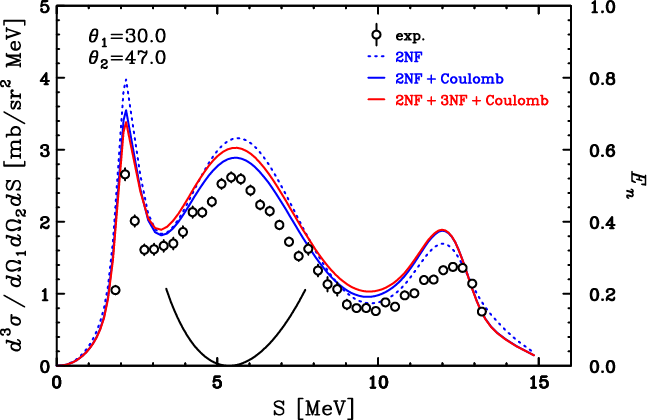 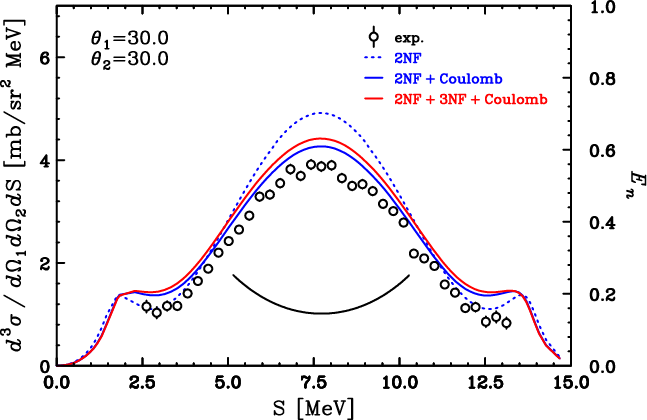 ④
preliminary
preliminary
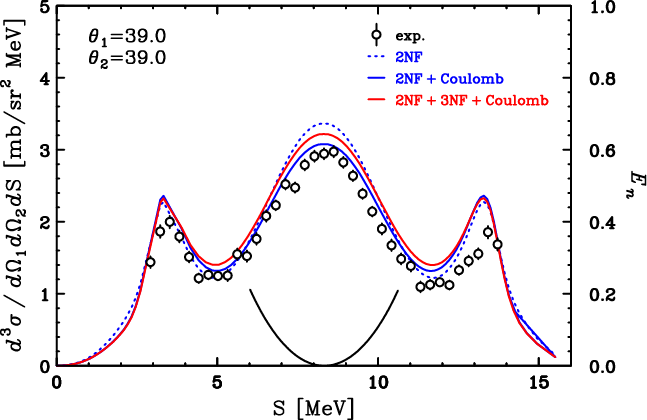 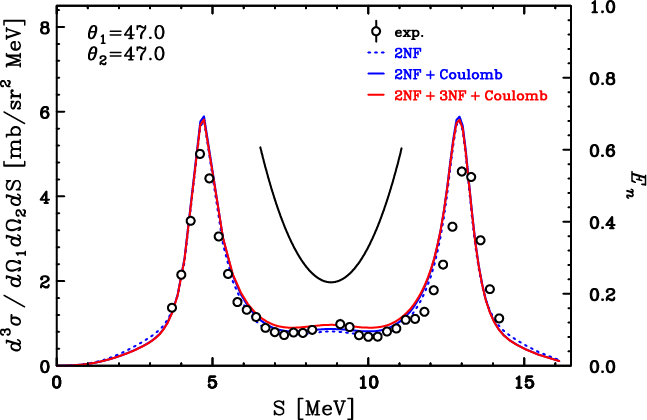 ⑤
preliminary
preliminary
10
Christmas Eve ✰2008
少数粒子系物理の現状と今後の展望
実験値と理論計算値の比
実験値を石川氏の理論計算値と比較した。（断面積のピークの5点）
Ep= 9.5 MeV
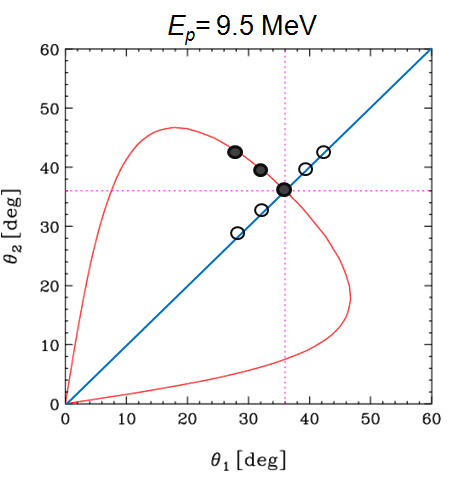 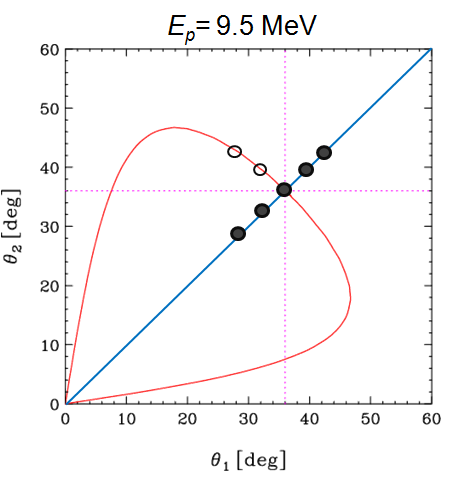 ①
②
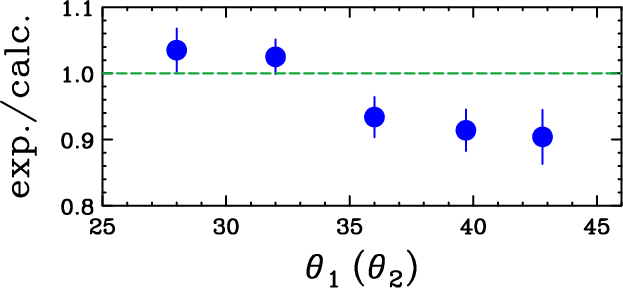 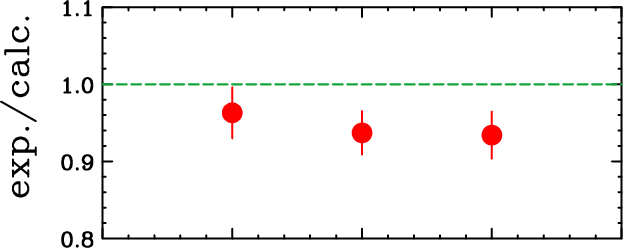 ③
QFS
θ1 = θ2
③
②
①
Ep= 13 MeV
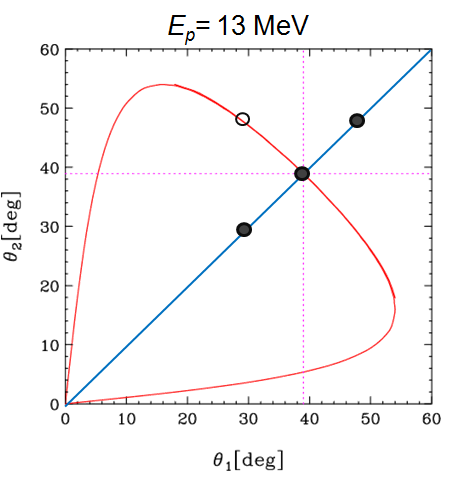 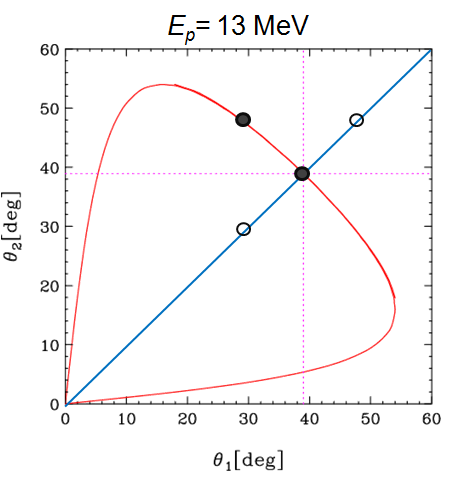 ④
⑤
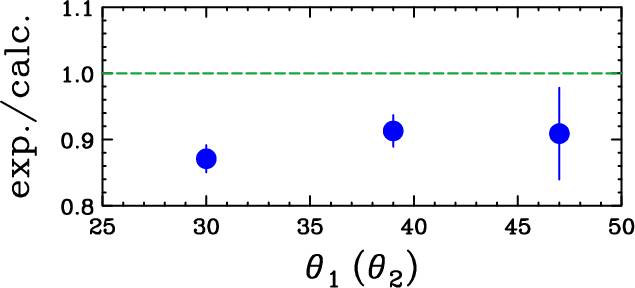 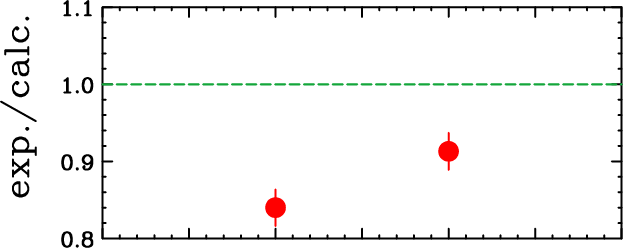 θ1 = θ2
QFS
④
⑤
11
Christmas Eve ✰2008
少数粒子系物理の現状と今後の展望
理論計算の比較
Off-plane Star（α= 0 deg）＠Ep= 13 MeVでの実験結果を、石川氏とDeltuva氏の理論計算とそれぞれ比較する。
θ1= θ2= 33.3 deg
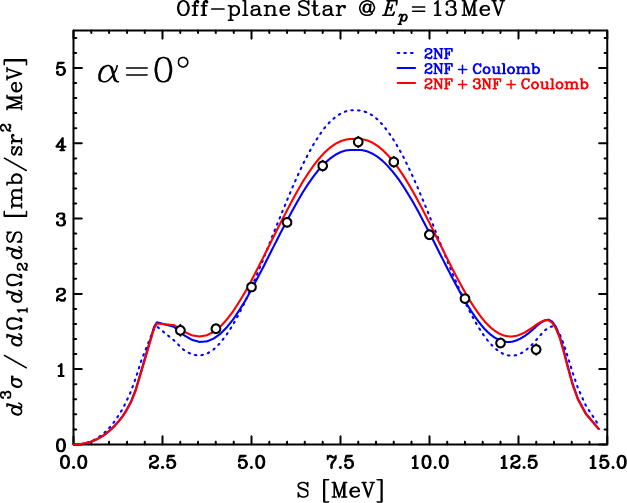 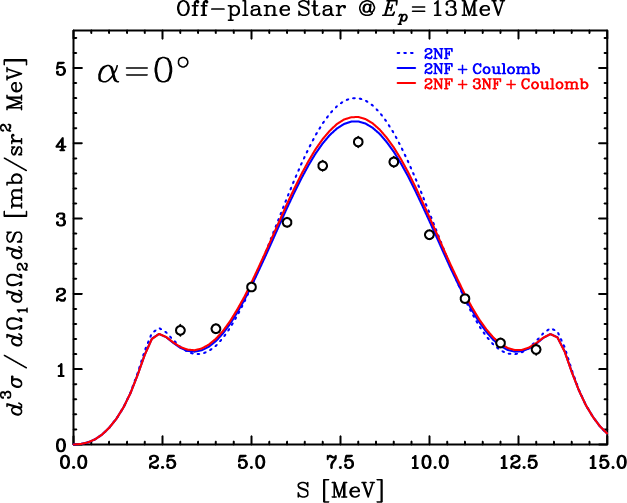 AV18
CD-Bonn
石川氏
Deltuva氏
Ep= 13 MeV
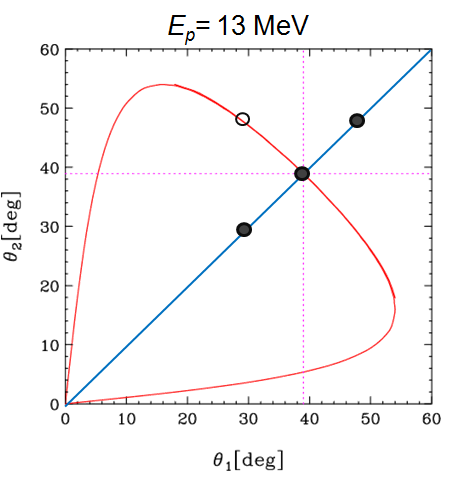 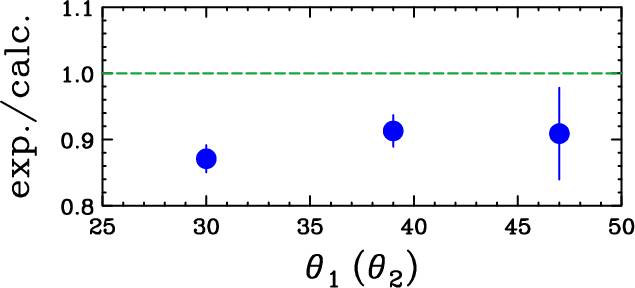 ～7%
θ1 = θ2
12
Christmas Eve ✰2008
少数粒子系物理の現状と今後の展望
まとめ
Ep= 9.5, 13 MeV において pp-QFS とその近傍の微分断面積を測定した。
測定結果を石川氏による理論計算と比較した。
誤差の範囲内でほぼ一致している測定点が2点（Ep= 9.5 MeV）。
それ以外の測定点では、理論計算値の方が4%～16%程度過大評価している。
しかし、石川氏とDeltuva氏の理論計算には違いがあり、実験値との不一致の程度を定量的に議論することはできない。
理論の不定性を取り除くためにも、今後も精密な pp-QFS断面積測定を続けていく。
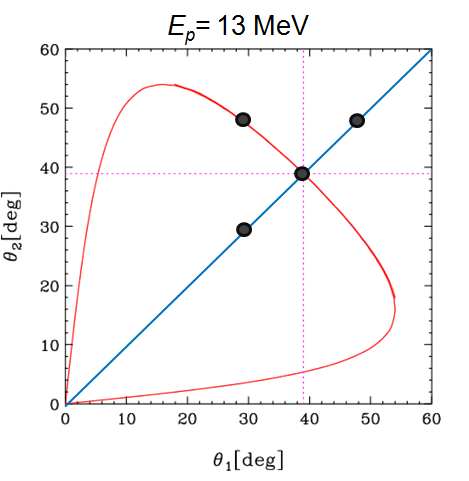 Ep= 13 MeV
④
⑤
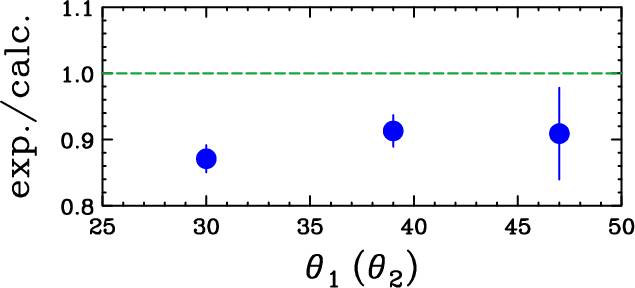 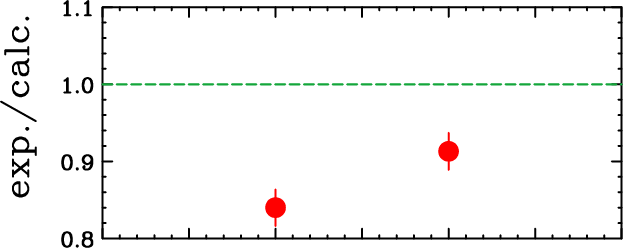 ④
⑤
13
Christmas Eve ✰2008
少数粒子系物理の現状と今後の展望